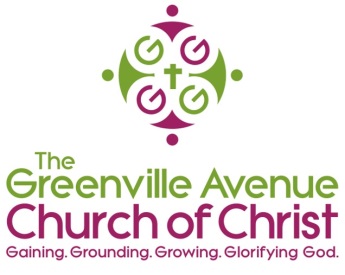 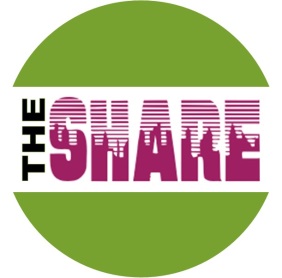 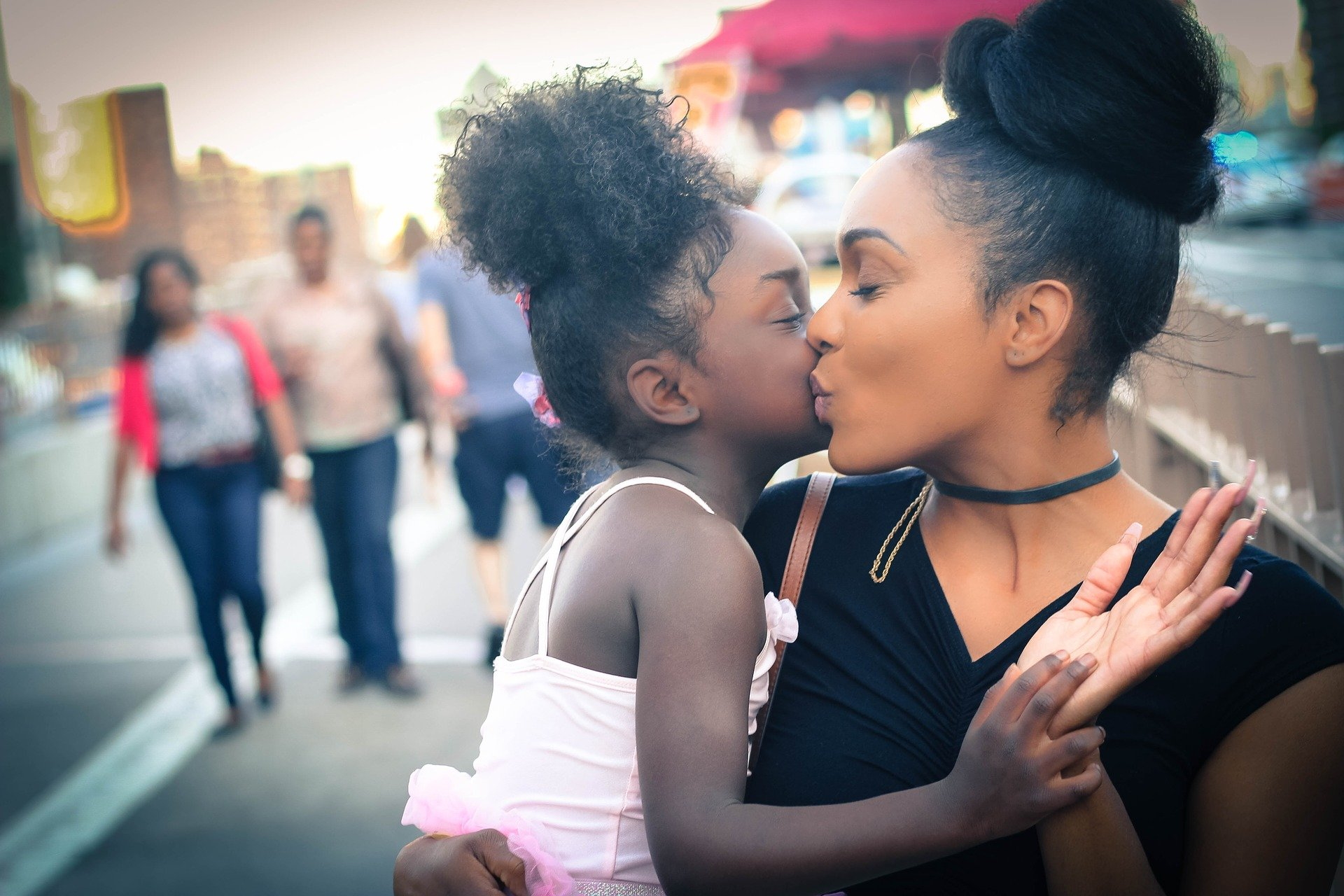 Obedience to Parents
David Myers, Presenter
Saturday, June 5, 2021
Episode 14
Ephesians 6:1  - Children, obey your parents in the Lord, for this is right.
Colossians 3:20 - Children, obey your parents in everything, for this pleases the Lord
Proverbs 1:8-9 - Listen, my son, to your father’s  instruction and do not forsake your mother’s teaching.
Proverbs 6:20-22 - My son, keep your father’s command and do not forsake your mother’s teaching. Bind them always on your heart; fasten them around your neck. When you walk, they will guide you; when you sleep, they will watch over you; when you awake, they will speak to you.
Exodus 20:12 - Honor your father and your mother, so that you may live long in the land the lord your God is giving you
Ephesians 6:1  - Children, obey your parents in the Lord, for this is right.
Deuteronomy 21:18-21 - If someone has a stubborn and rebellious son who does not obey his father and mother and will not listen to them when they discipline him, 19 his father and mother shall take hold of him and bring him to the elders at the gate of his town. 20 They shall say to the elders, “This son of ours is stubborn and rebellious. He will not obey us. He is a glutton and a drunkard.” 21 Then all the men of his town are to stone him to death. You must purge the evil from among you. All Israel will hear of it and be afraid.
Deuteronomy 5:16 – Honor your father and your mother, as the Lord your God has commanded you, so that you may live long and that it may go well with you…
Ephesians 6:1  - Children, obey your parents in the Lord, for this is right.
Is the burden solely on the child?Can we as parents do anything to increase the likelihood that our children obey?
Ephesians 6:1  - Children, obey your parents in the Lord, for this is right.
Deuteronomy 11: 18-19 – 
Fix these words of mine in your hearts and minds; tie them as symbols on your hands and bind them on your foreheads. 19 Teach them to your children, talking about them when you sit at home and when you walk along the road, when you lie down and when you get up.
Proverbs 22:6 - Train up a child in the way he should go; even when he is old he will not depart from it.
Proverbs 29:17 - Discipline your son, and he will give you rest; he will give delight to your heart.
Colossians 3:21 - Fathers, do not embitter your children, or they will become discouraged.
Ephesians 6:4 - Fathers, do not provoke your children to anger, but bring them up in the discipline and instruction of the Lord.
Matthew 18:6 - “If anyone causes one of these little ones—those who believe in me—to stumble, it would be better for them to have a large millstone hung around their neck and to be drowned in the depths of the sea.
Ephesians 6:1  - Children, obey your parents in the Lord, for this is right.
CONCLUSION
NO! the burden is not exclusively on the child.  Parents are commanded to take actions that will help children be obedient.
Ephesians 6:1  - Children, obey your parents in the Lord, for this is right.
Parents have been granted authority over their children 
Who Grants Authority?
Romans 13:1 - Let everyone be subject to the governing authorities, for there is no authority except that which God has established. The authorities that exist have been established by God.
Not just secular but also non-secular
Matthew 28:18 - Then Jesus came to them and said, “All authority in heaven and on earth has been given to me.”
There is no authority on earth that God has not ordained
Ephesians 6:1  - Children, obey your parents in the Lord, for this is right.
How should a child respond if he/she doesn’t “understand” a command?

Things to Consider:
Isaiah 55:8-9 - “For my thoughts are not your thoughts, neither are your ways my ways,” declares the Lord. “As the heavens are higher than the earth, so are my ways higher than your ways and my thoughts than your thoughts.

2 Peter 1:3 - His divine power has given us everything we need for a godly life through our knowledge of Him who called us by His own glory and goodness.
Ephesians 6:1  - Children, obey your parents in the Lord, for this is right.
How should a child respond if he/she doesn’t “understand” a command?

The Calling of Moses 
Exodus 3:10  -  I am sending you to Pharaoh to bring my people the Israelites out of Egypt
Exodus 3:11 – “Who am I that I should go to Pharaoh and bring the Israelites out of Egypt?” (I’m not qualified)
Exodus 3:13 – “Suppose I go to the Israelites and say to them, ‘The God of your fathers has sent me to you,’ and they ask me, ‘What is his name?’ Then what shall I tell them?” (They won’t listen to me)
Exodus 4:10 – I am slow of speech…
Exodus 4:13 – Please pick somebody else…  
Exodus 4:14 – “What about your brother, Aaron the Levite? I know he can speak well.
Ephesians 6:1  - Children, obey your parents in the Lord, for this is right.
CONCLUSION
The command for “children to obey their parents” is from God Himself
Parents need to do their part
God is right “All the time”
Children are commanded to “Obey” – Even if they don’t understand the command!
Ephesians 6:1  - Children, obey your parents in the Lord, for this is right.
CONCLUSION
Obedience has benefits
Colossians 3:20 - Children, obey your parents in everything, for this pleases the Lord 
Ephesians 6: 3 - Children, obey your parents in the Lord, for this is right. 2 “Honor your father and mother”—which is the first commandment with a promise— 3 “so that it may go well with you and that you may enjoy long life on the earth.
Disobedience has dire consequences
Deuteronomy 21:18-21 - If someone has a stubborn and rebellious son who does not obey his father and mother … Then all the men of his town are to stone him to death.
Obedience to Parents